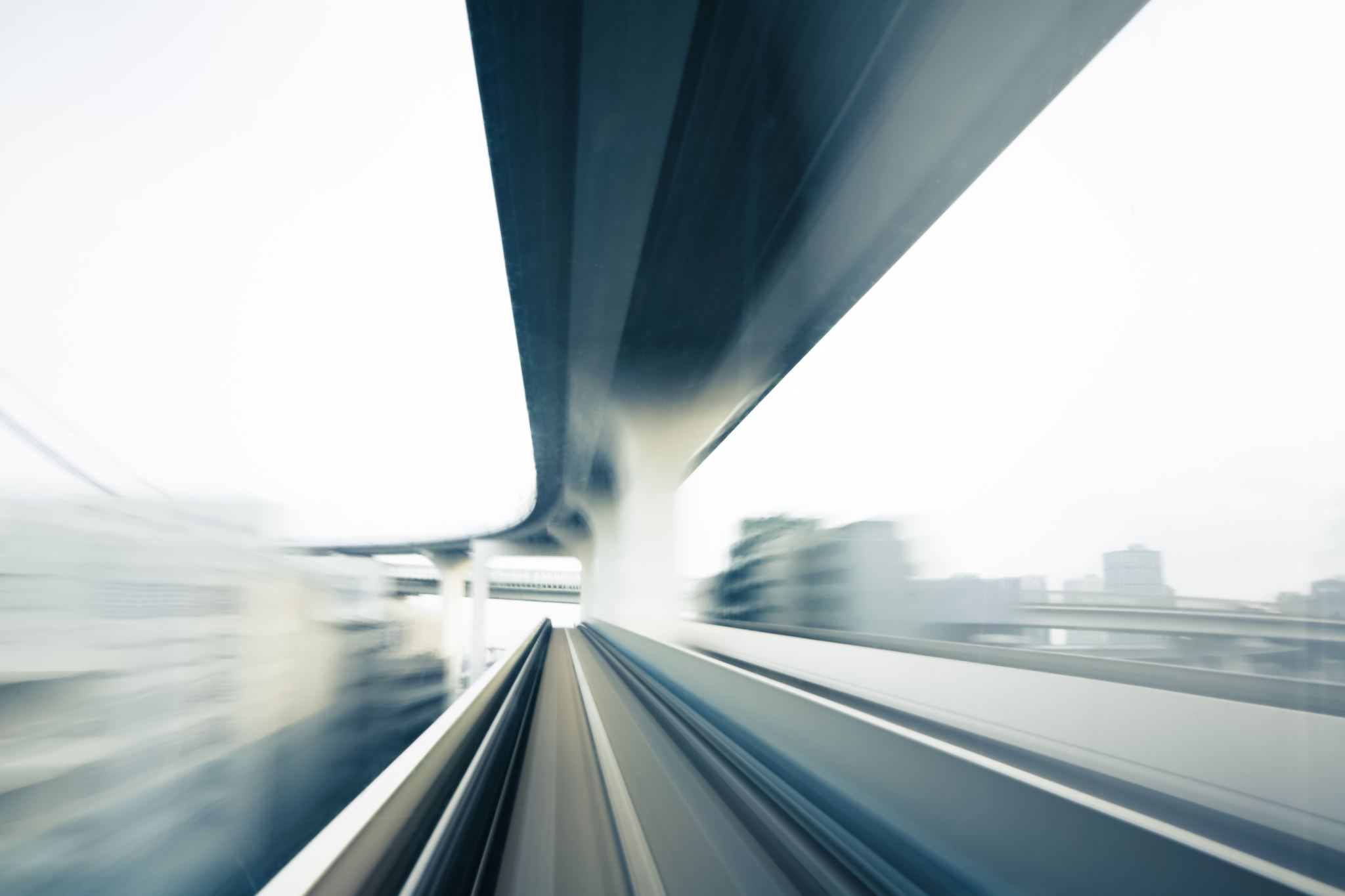 Smoothing – moving medians
4C
[Speaker Notes: https://create.kahoot.it/details/6cee124d-9336-4e06-a07a-05343112b695
https://create.kahoot.it/details/87b07e62-37bb-4ed5-aa51-a839423ca593
Revision
https://create.kahoot.it/details/482c4b74-a6b0-46a3-b3e8-a1b08f378329]
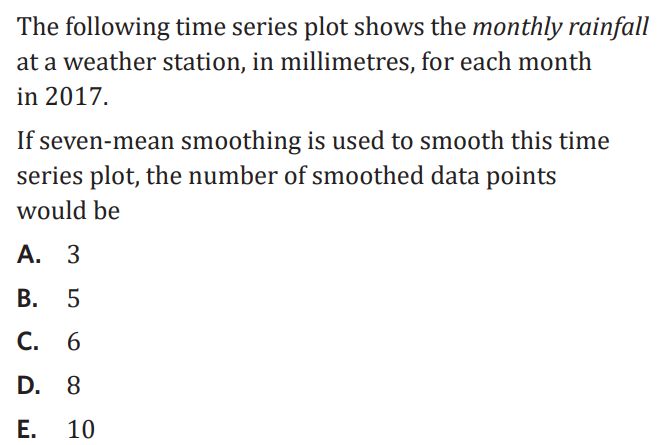 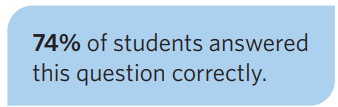 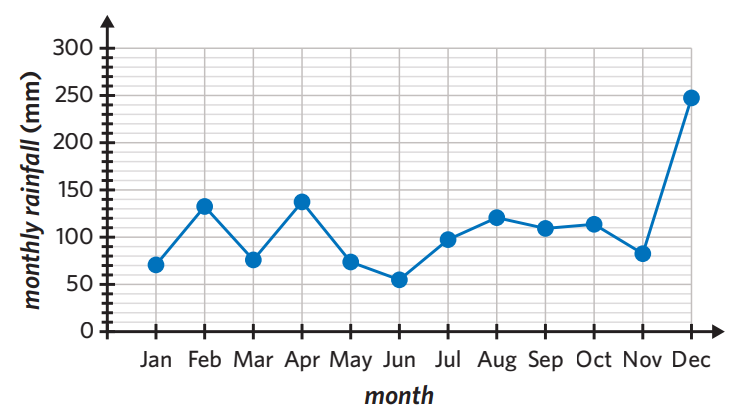 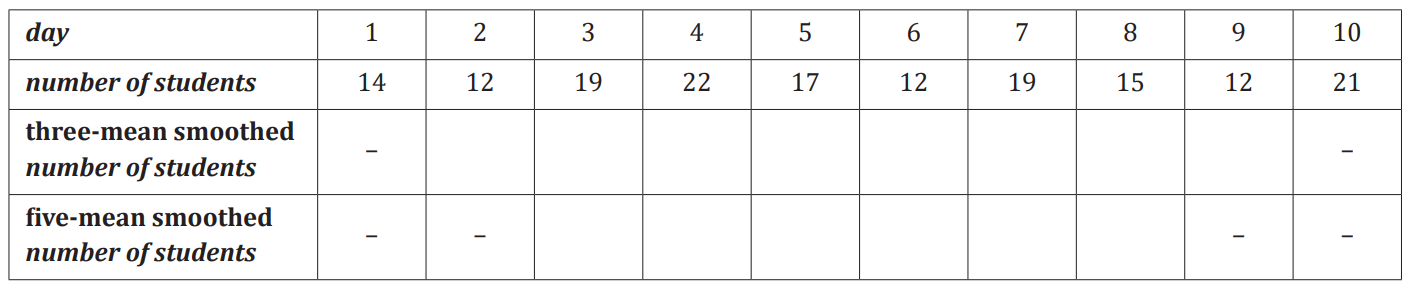 Smoothing a time series plot using moving medians
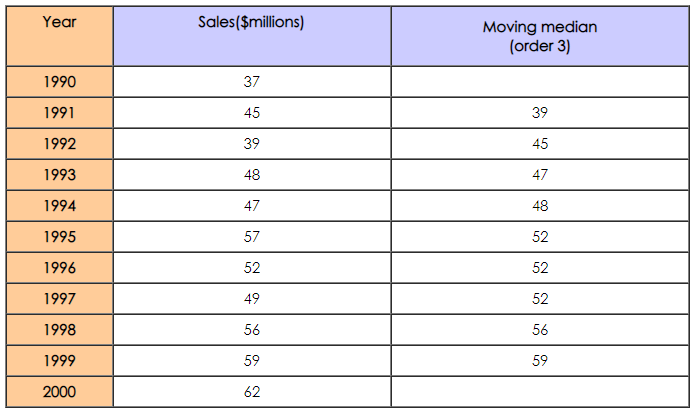 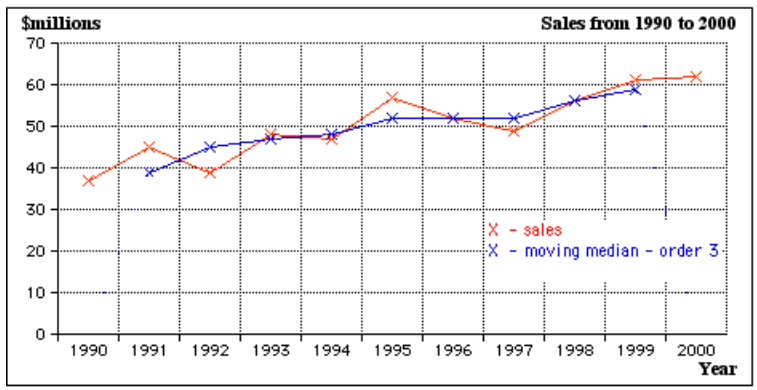 Smoothing a time series plot using moving medians
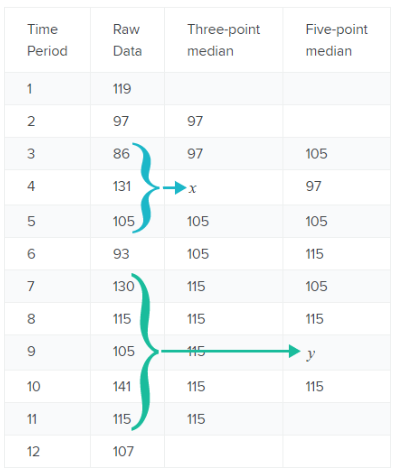 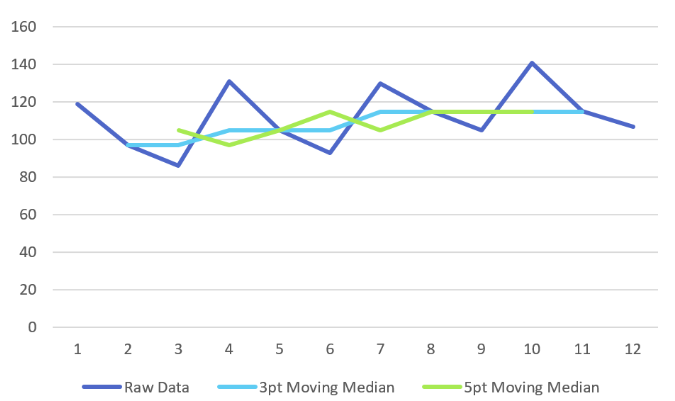 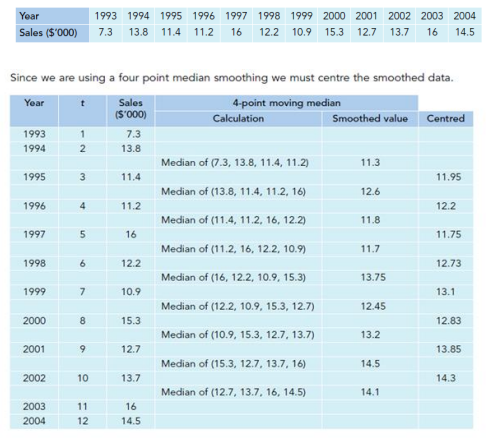 Smoothing a time series plot using moving medians
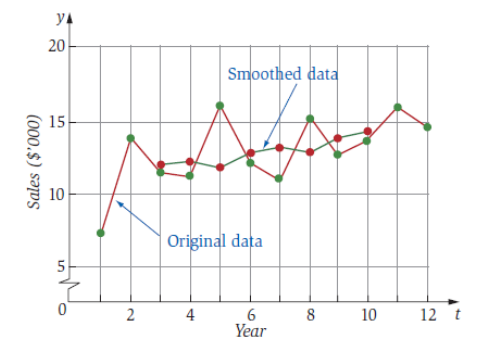 Three-median smoothing using a graphical approach
Construct a three-median smoothed plot of the time series plot shown opposite.
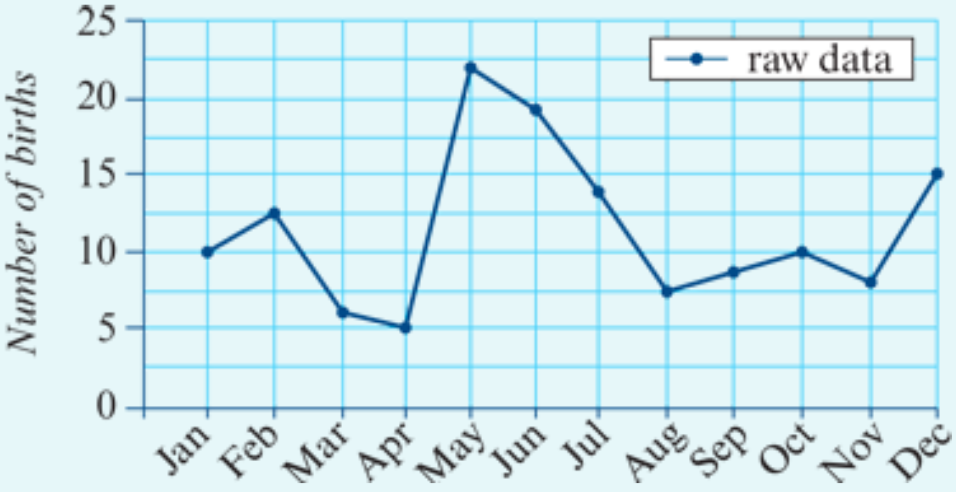 Three-median smoothing using a graphical approach
Construct a three-median smoothed plot of the time series plot shown opposite.
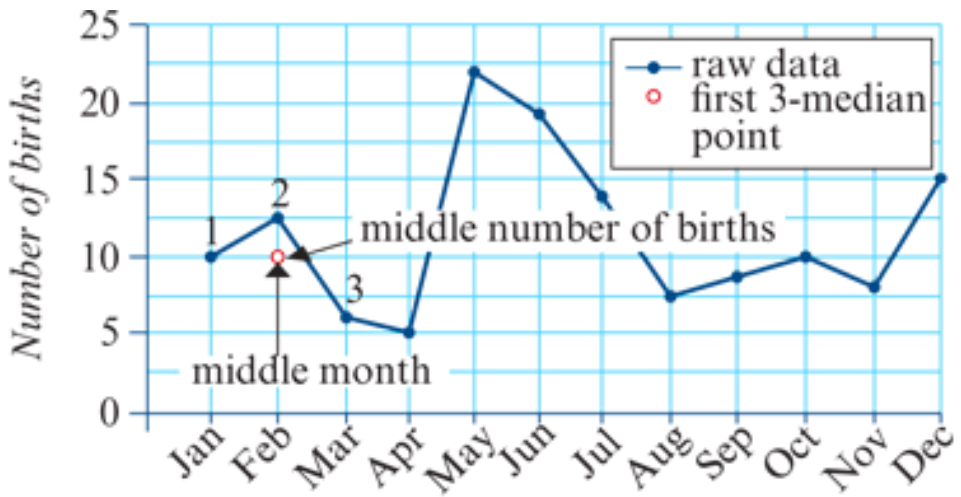 Three-median smoothing using a graphical approach
Construct a three-median smoothed plot of the time series plot shown opposite.
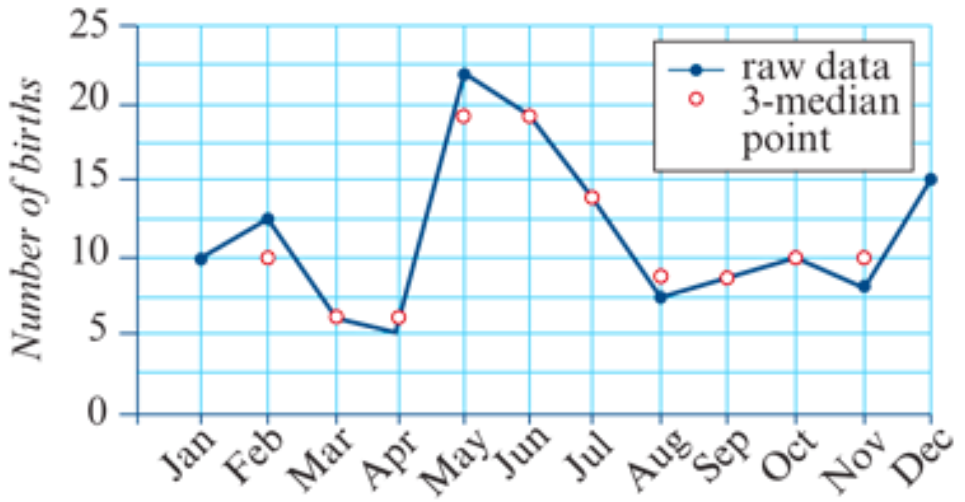 Three-median smoothing using a graphical approach
Construct a three-median smoothed plot of the time series plot shown opposite.
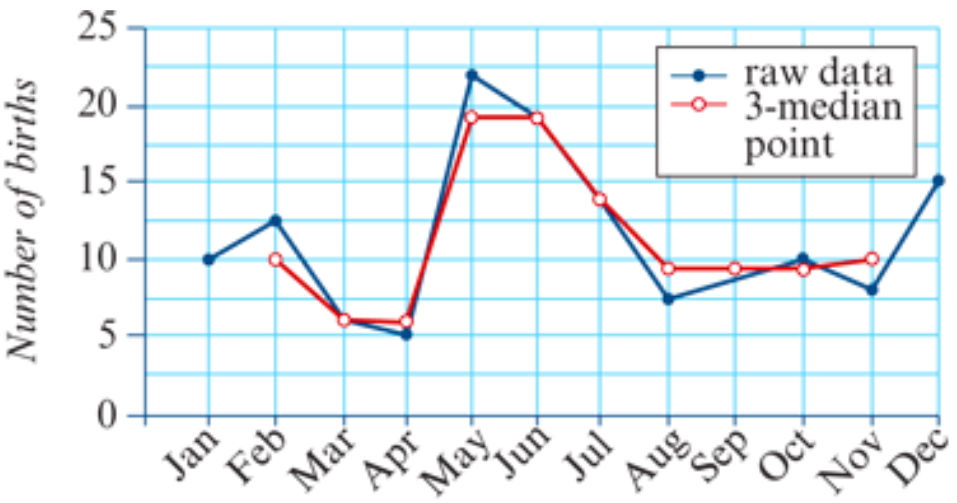 Five-median smoothing using a graphical approach
Construct a five-median smoothed plot of the time series plot shown opposite.
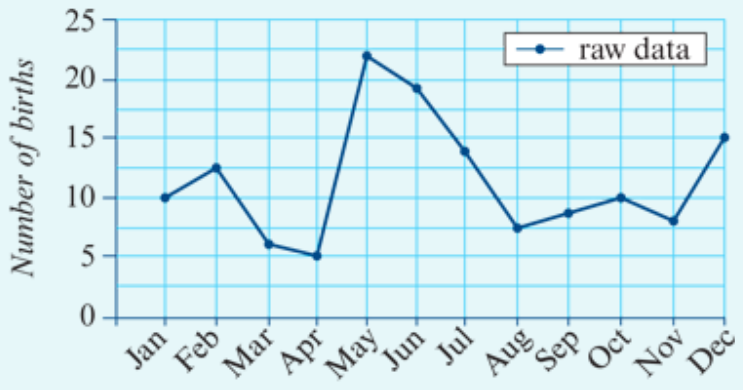 Five-median smoothing using a graphical approach
Construct a five-median smoothed plot of the time series plot shown opposite.
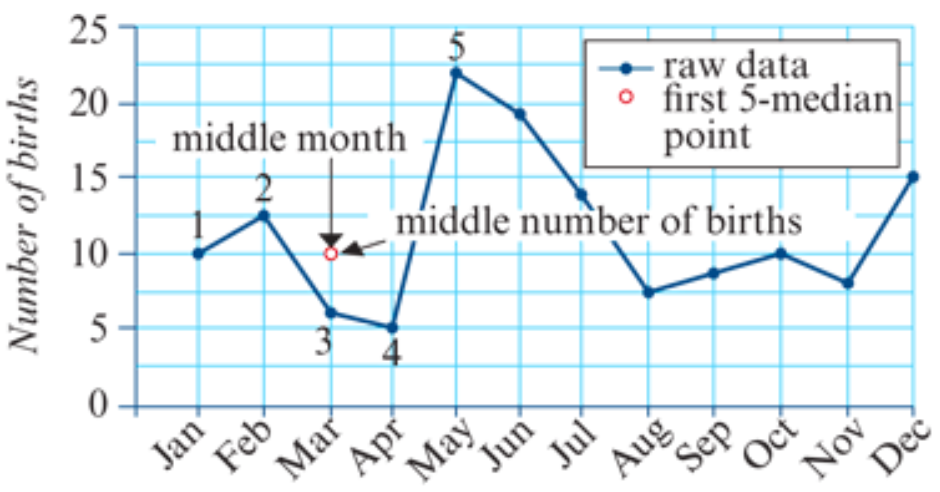 Five-median smoothing using a graphical approach
Construct a five-median smoothed plot of the time series plot shown opposite.
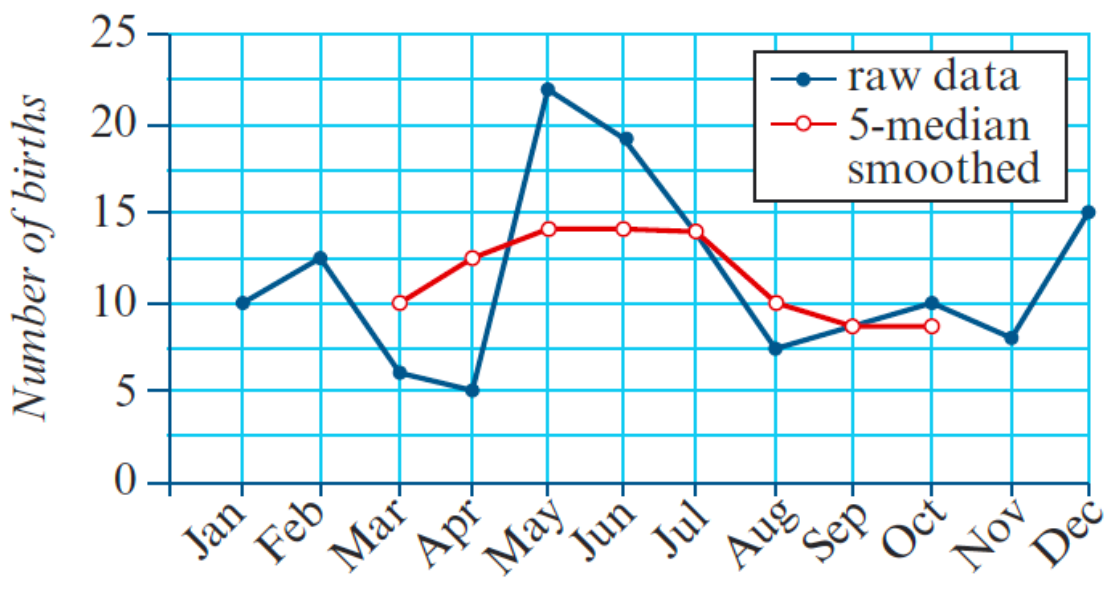 Using CAS SMOOTHIE to compare 3/5 Median Smoothing
3, 5 median smoothing
4 median smoothing
CAS Notes 4.2
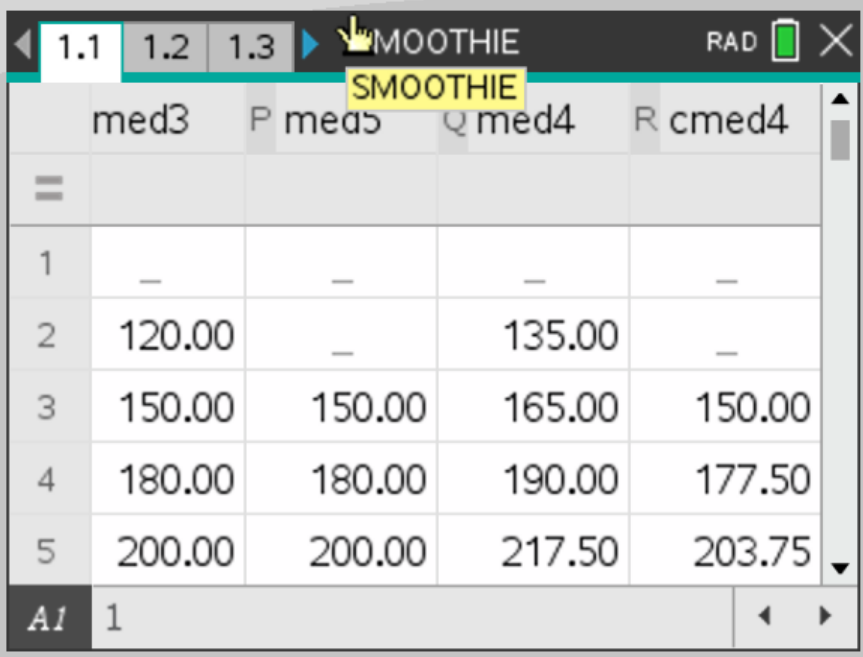 Final centred results